Velkommen tilsertifiseringskurs CAS2
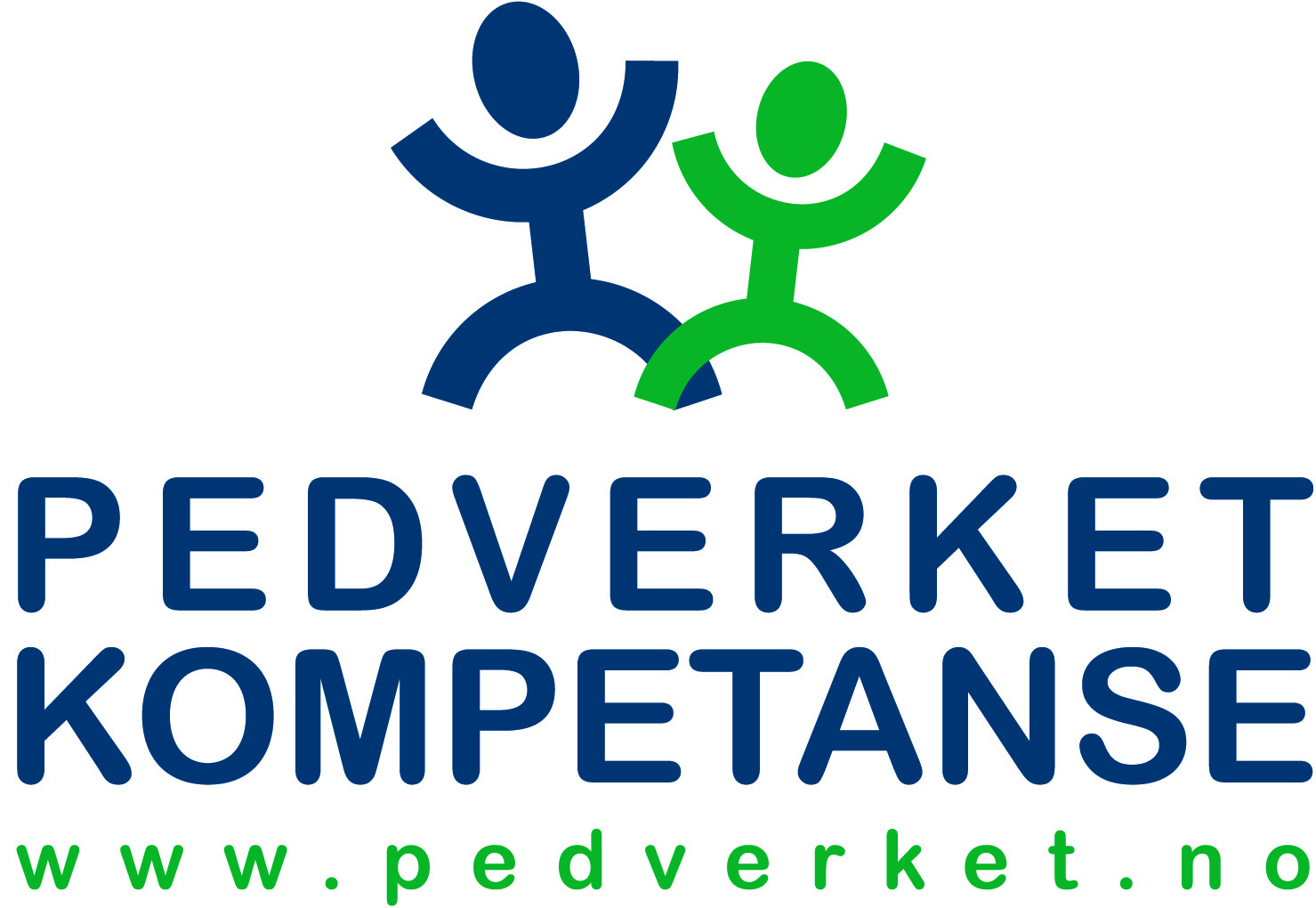 Kursdeltakere
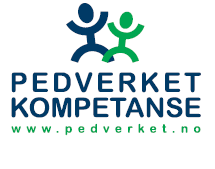 ForelesereGunvor SønnesynMorten A Hem
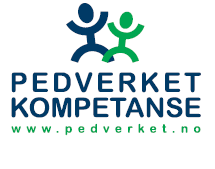 Pedverket Kompetanse
Program
Dag 1
0900 Velkommen - introduksjon PASS-teorien 
CAS- testen, Introduksjon/ tilrettelegging av arbeid med testen
1200 Lunsj 
Arbeid med  testen
1600 Slutt
Dag 2
0830 Testetikk 
Skåring og tolkning Dataskåring 
1200 Lunsj 
Tolkning og tiltak 
1500 Slutt
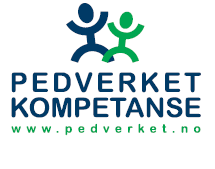 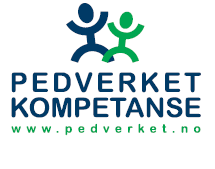 Testbruker kvalifikasjoner for CAS2.
Fordi de ulike profesjonstitler i Norge og ellers i verden er svært ulike har en satt opp følgende: 
Vi (Das&Naglieri) forutsetter at CAS vil bli brukt av individer med profesjonsutdanning, slik som psykologer (for eksempel: Klinikere, PP-rådgivere, barnepsykologer, konsulenter, nevropsykologer, habilitering), sertifiserte spesialister (utdannings diagnostikere, psykometrister), og andre trenede profesjonelle som er sertifisert for å bruke evnetester.
Ansvar for passende bruk og fortolkning av resulter fra CAS hviler på den som praktiserer testen. Vi antar at enhver profesjonell som bruker dette system gjør det med en god forståelse for nødvendig kompetansenivå og etisk ansvarlighet og gjennom grundig gjennomlesing av retningslinjene presentert i CAS2 tolkning og teknisk manual.
I Norge :
CAS2 evnetesten:  Master eller tilsvarende + sertifiseringsprosedyre
CAS2 Ratingskala: Lærer, spesialpedagog eller  tilsvarende
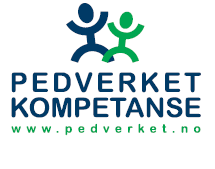 Begrensninger ved bruken av CAS2
Det er den enkelte bruker av CAS2 sitt ansvar å forsikre seg om at testmateriellet ikke kommer i hendene på personer som ikke vil ta vare på testsikkerheten.
Likevel er det slik at en god test og kartleggings-prosedyre involverer kommunikasjon om testen til foreldre, lærere og andre personer. Testleder skal ikke framvise eller kopiere testoppgaver, noteringshefter eller annet testmateriale. Å gjøre det kan kompro-mittere testsikkerheten og reliabiliteten av testskalaen.
Vi kommer tilbake til dette under testetikk i morgen
Sertifisering:
Ta tre CAS2 tester 
Send en av disse til Pedverket Kompetanse med:
Søknad om sertifisering (eget skjema)
Kopi av utfylt Noteringshefte
Kopi av utfylt Svarhefte
Kopi av Figurminne svarhefte (sider som ikke er utfylt etter øvre grense behøver ikke kopieres)
Testrapport eller sakkyndig vurdering med rapport fra testen med
beskrivelse av testen  
testresultater basert på signifikansvurdering 
tolkning av testresultatet sett sammen med det en ellers vet om barnet 
råd om tiltak ut fra PASS-profil og det en ellers vet om barnets behov sett i relasjon til aktuelle læringsmål
ved sakkyndig vurdering imøtekomme lovens krav om sakkyndighet.
© MH Pedverket Kompetanse
10. aug. 2023
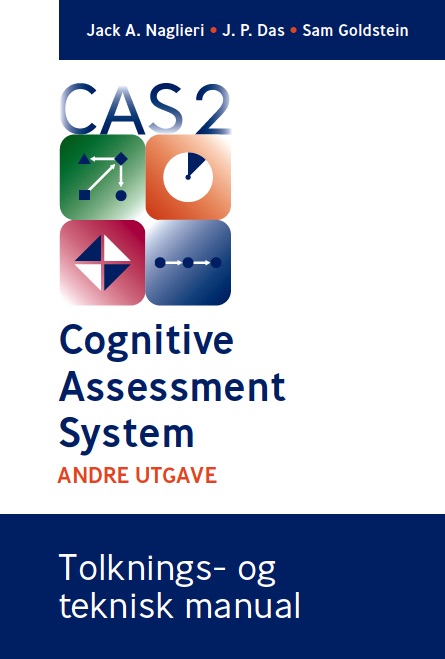 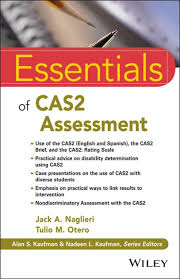 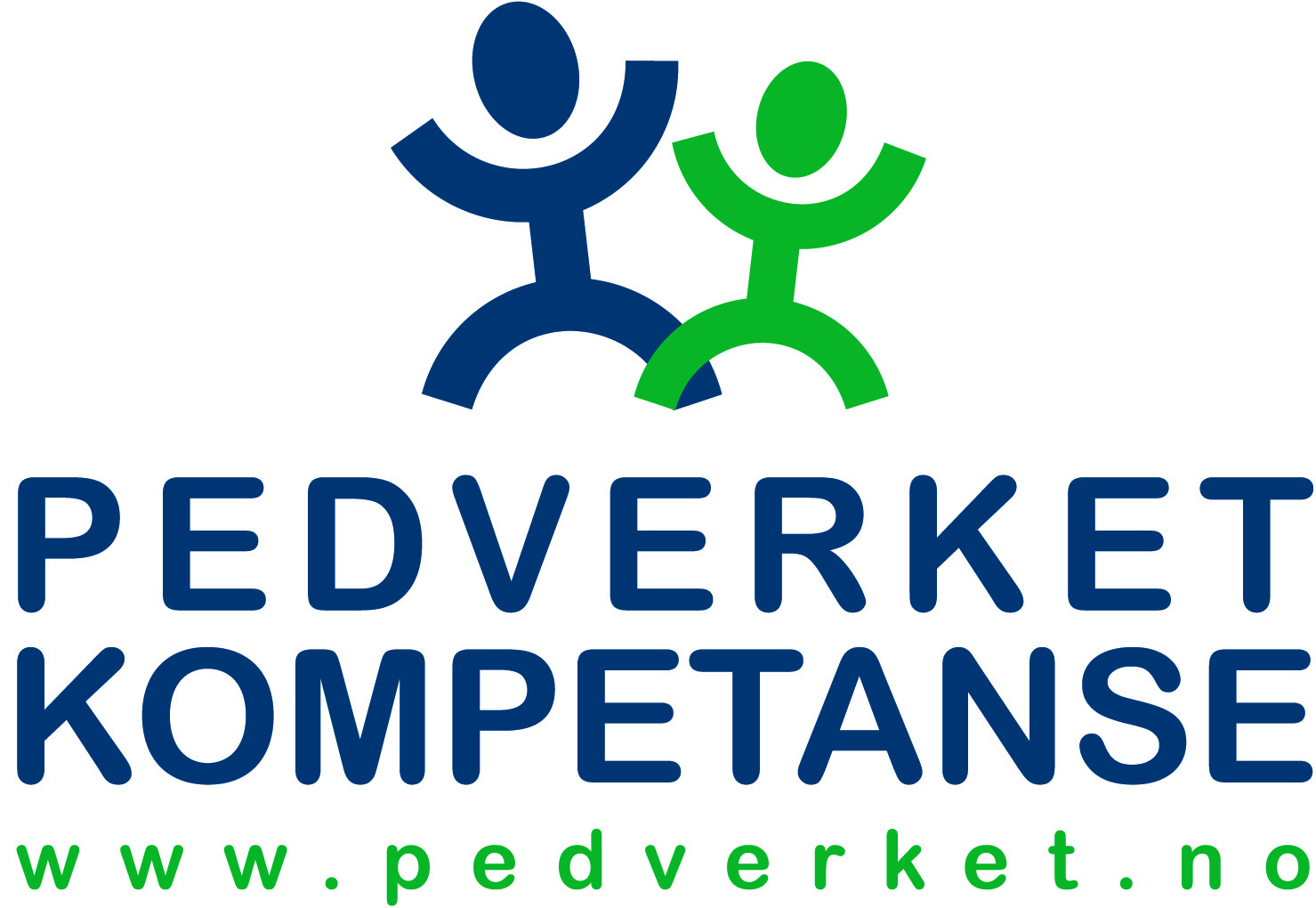 Ligger i alle kjøpte tester
Må kjøpes separat  www.pedverket.no
Tolkning og teknisk manual med norsk tillegg er pensum og utleveres på kurset.
[Speaker Notes: MERK: Hvis du vil skifte bildene på dette lysbildet, merker du bildet og sletter det. Deretter velger du Sett inn bilde-ikonet i plassholderen for å sette inn ditt eget bilde.]